Viktor Frankl Marriage, Dating 
& Intimacy Coaching
With Rabbi Daniel Schonbuch, LMFT

Week 2
MARRIAGE & FAMILY THERAPY

Theories on Dysfunction/Resilience
Murray Bowen/ Monica McGoldrick
Pia Mellody - Codependence 
Pursue/Withdraw 
Domestic Violence
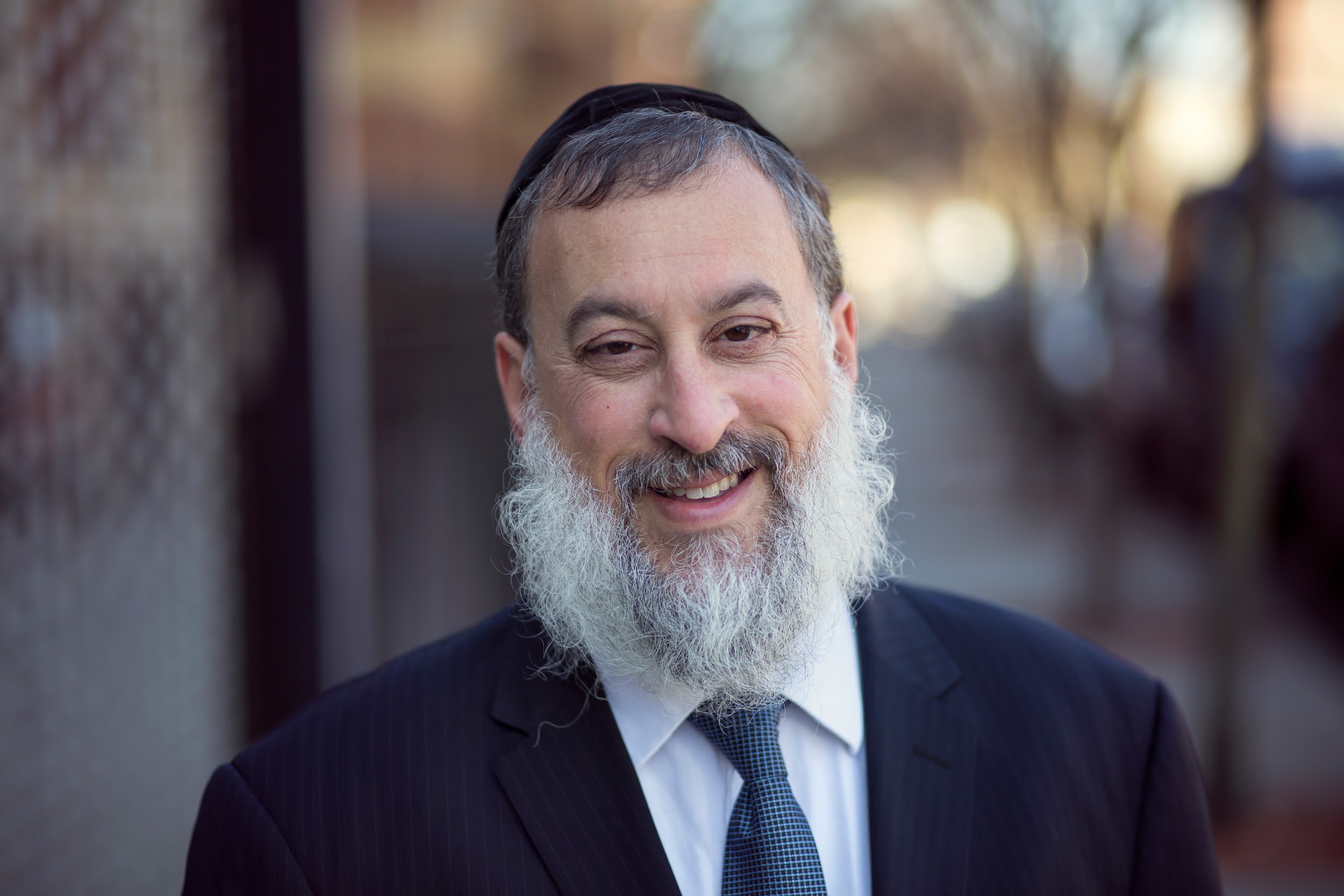 ‹#›
EASY MARRIAGE COACHING SESSION
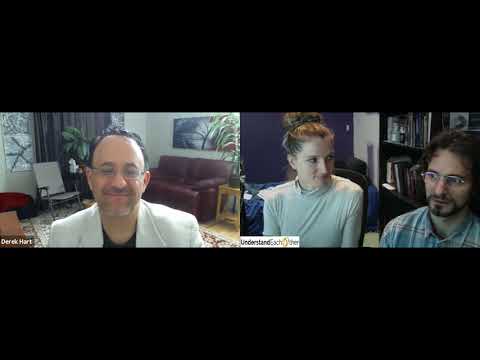 ‹#›
[Speaker Notes: https://www.youtube.com/watch?v=13rAkY6KYjg]
MODERATE MARRIAGE COACHING SESSION
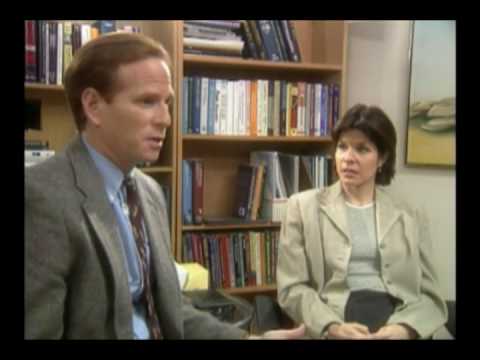 ‹#›
[Speaker Notes: https://www.youtube.com/watch?v=o3A24umyTK4]
DIFFICULT MARRIAGE COACHING SESSION
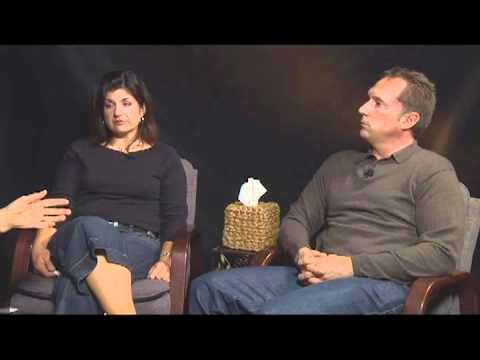 ‹#›
[Speaker Notes: https://www.youtube.com/watch?v=13rAkY6KYjg]
LEVELS OF COACHING/THERAPY
BEHAVIORAL
EMOTIONAL
COGNITIVE
TRAUMATIC 
CHILDHOOD
‹#›
[Speaker Notes: https://www.youtube.com/watch?v=-4EDhdAHrOg]
Dr. Murray 
Bowen
Genogram
Multigenerational Transmission Process
Emotional Cutoff/Enmeshment vs Balance
Triangulation
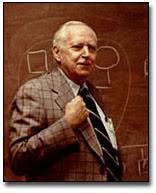 ‹#›
GENOGRAM
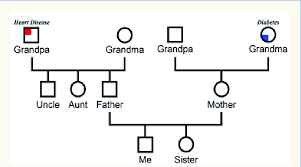 ‹#›
[Speaker Notes: https://www.youtube.com/watch?v=-4EDhdAHrOg]
GENOGRAM
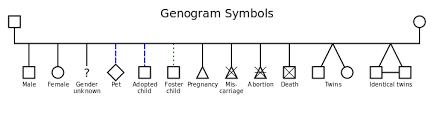 ‹#›
[Speaker Notes: https://www.youtube.com/watch?v=-4EDhdAHrOg]
GENOGRAM
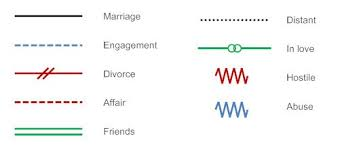 ‹#›
[Speaker Notes: https://www.youtube.com/watch?v=-4EDhdAHrOg]
MAKING A GENOGRAM
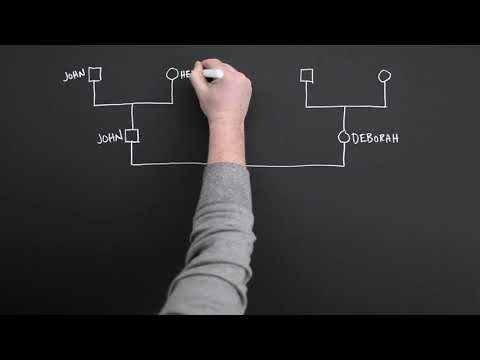 ‹#›
[Speaker Notes: https://www.youtube.com/watch?v=Zn_jfTImacM]
MAKING A GENOGRAM
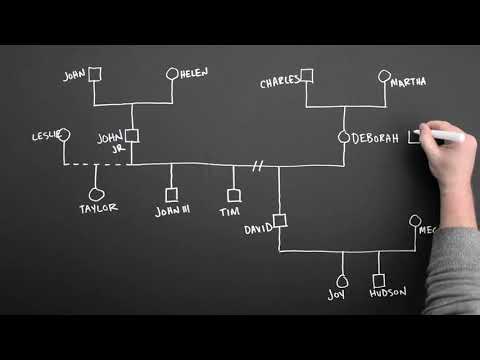 ‹#›
[Speaker Notes: https://www.youtube.com/watch?v=ka6vHP_cczs]
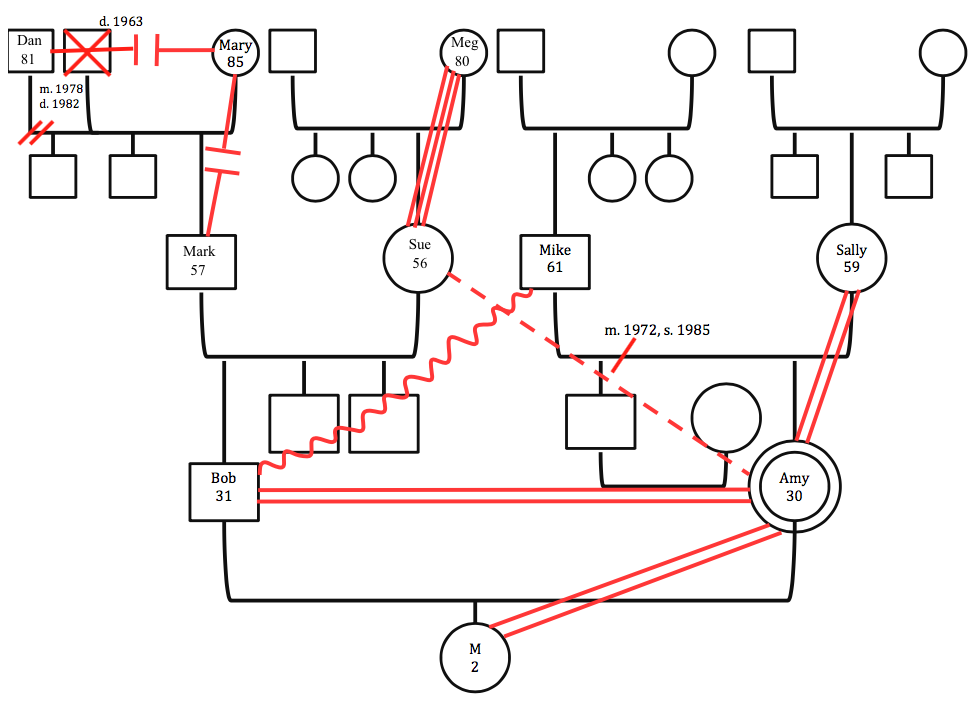 ALBERT EINSTEIN
‹#›
[Speaker Notes: https://www.youtube.com/watch?v=-4EDhdAHrOg]
MONICA MCGOLDRICK
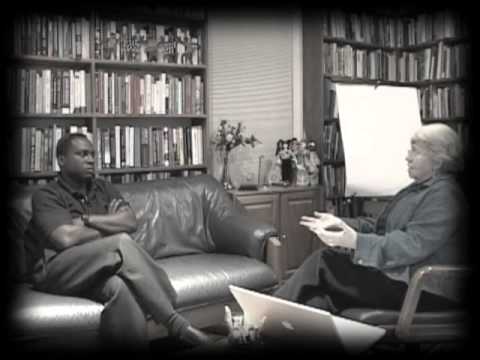 ‹#›
[Speaker Notes: https://www.youtube.com/watch?v=T0MXxGH33Lo&t=1s]
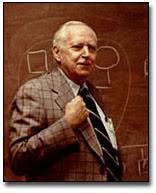 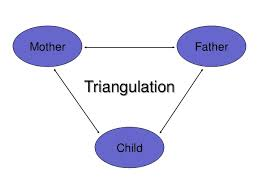 ‹#›
FINDING YOUR IMAGO
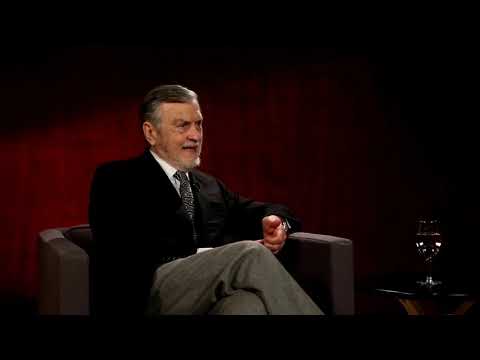 ‹#›
[Speaker Notes: https://www.youtube.com/watch?v=T0MXxGH33Lo&t=1s]
FINDING YOUR IMAGO
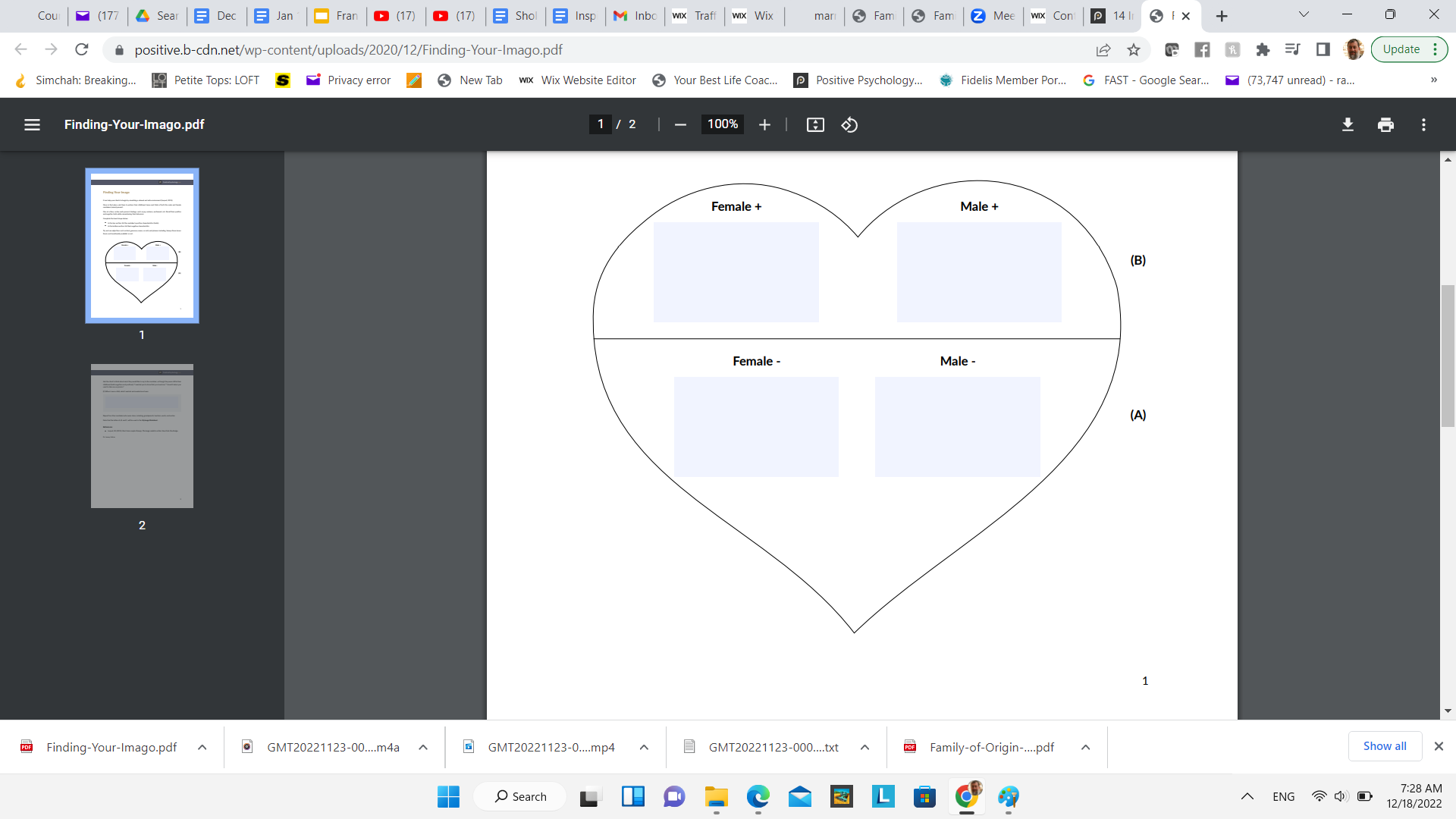 ‹#›
[Speaker Notes: https://www.youtube.com/watch?v=T0MXxGH33Lo&t=1s]
PIA MELLODY -
CODEPENDENCE 
Emerges from AA
Overcoming neglectful/abusive childhood
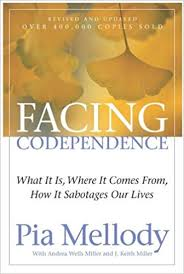 ‹#›
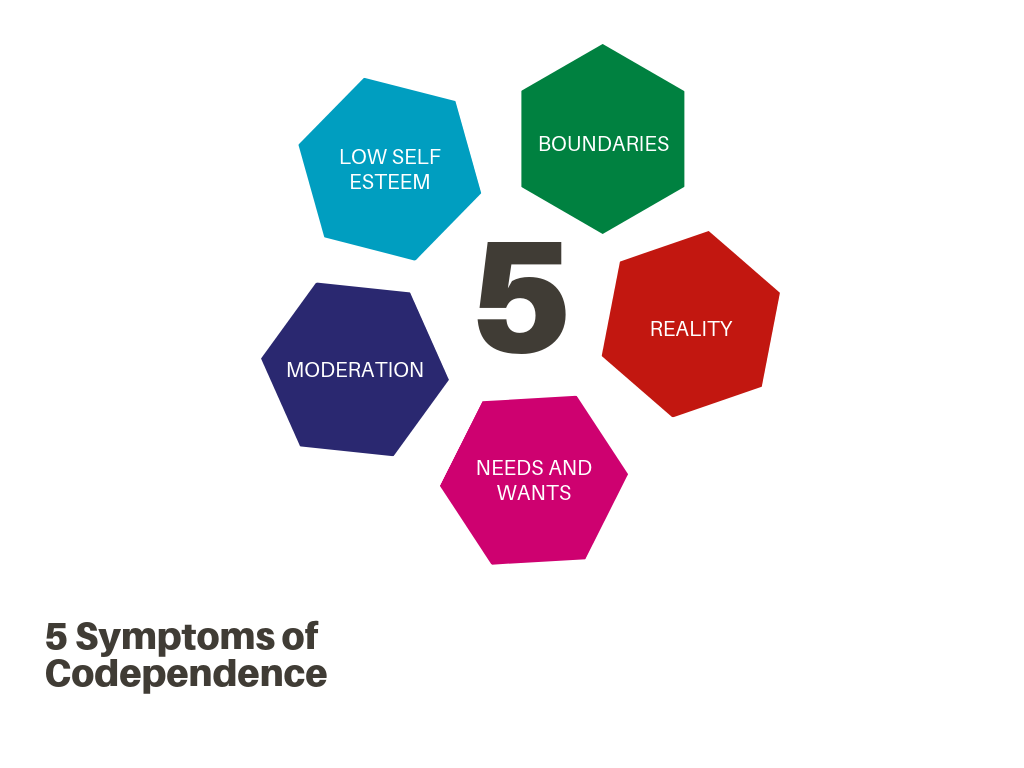 ‹#›
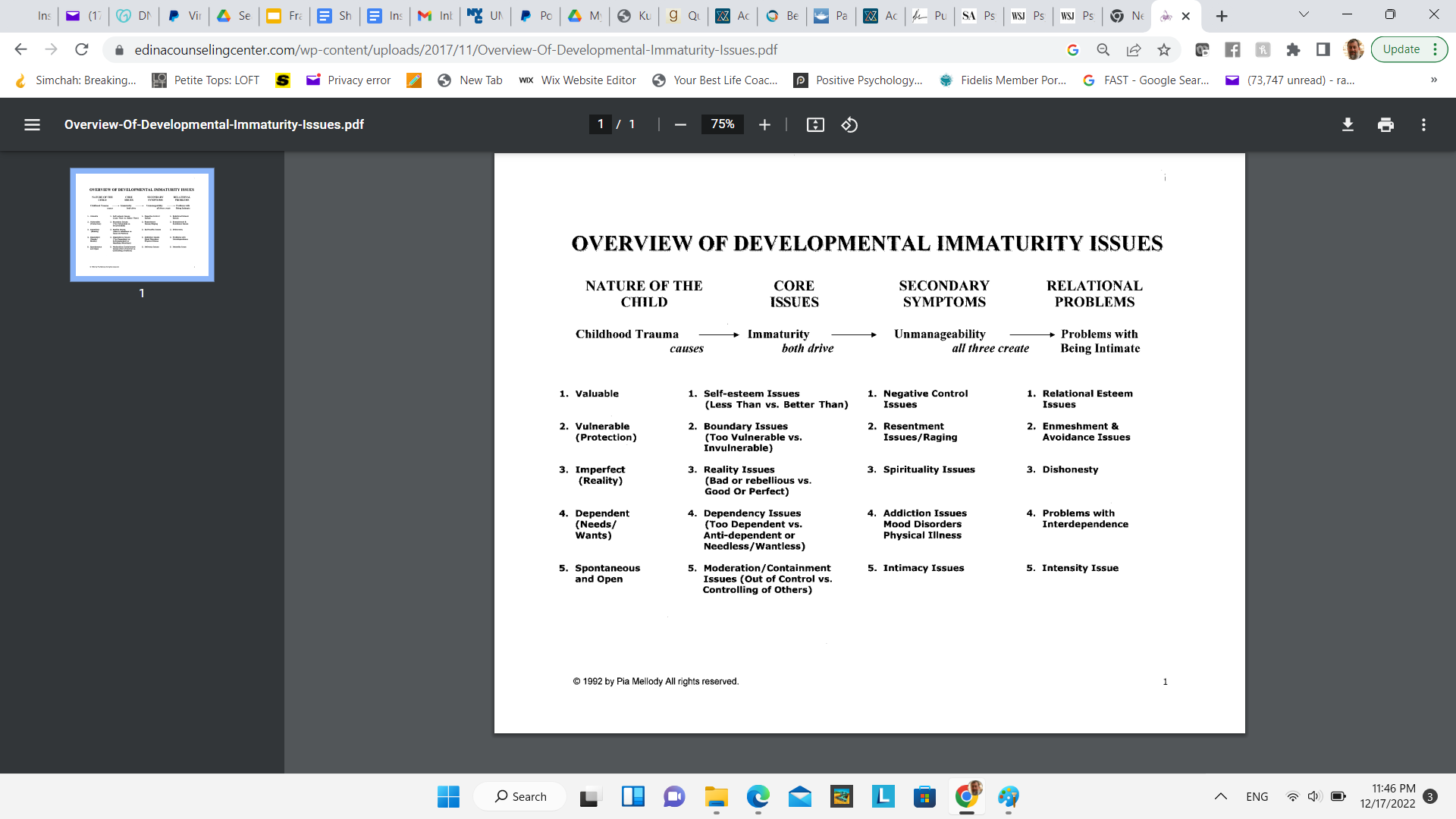 ‹#›
[Speaker Notes: https://www.youtube.com/watch?v=-4EDhdAHrOg]
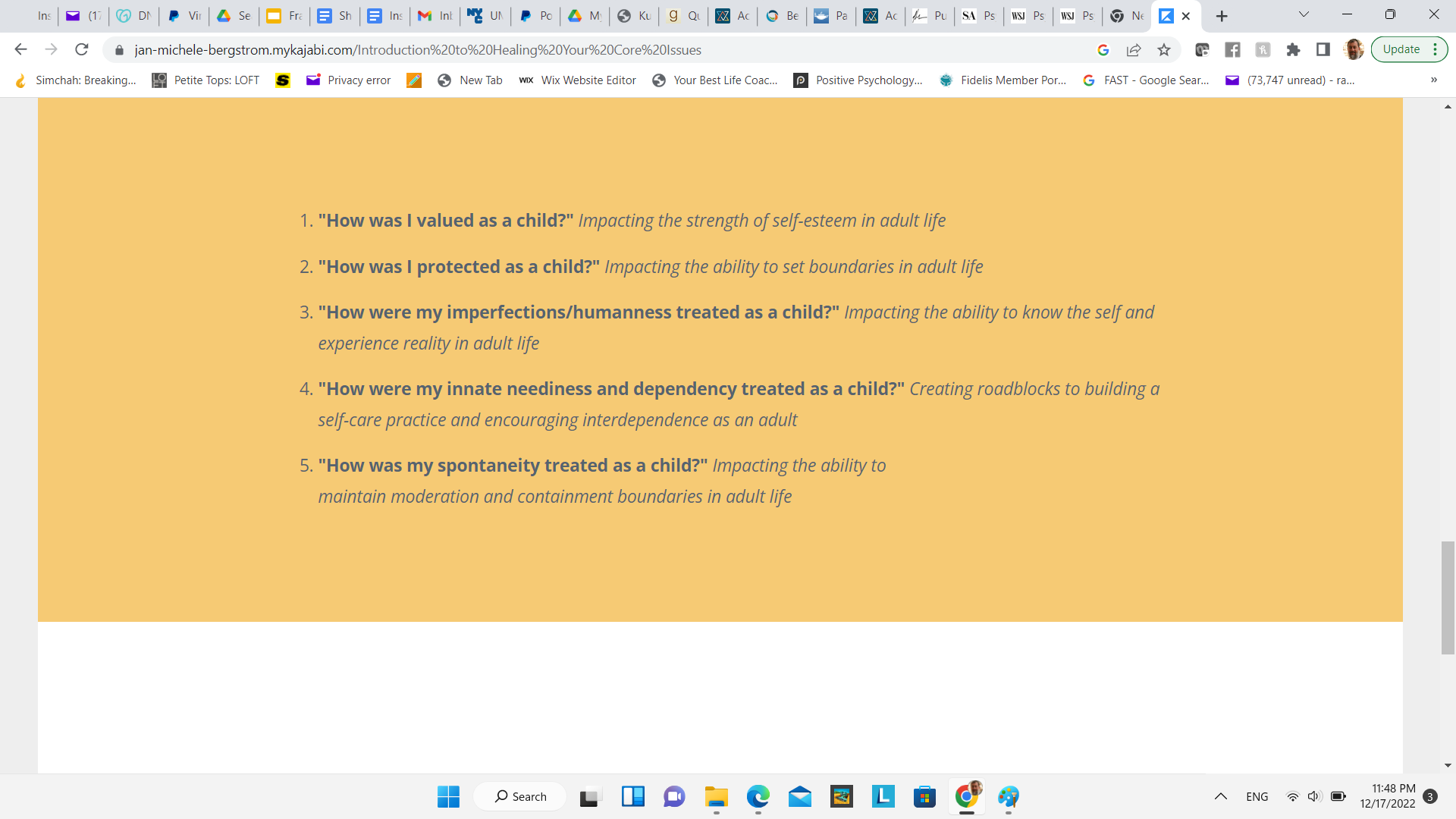 ‹#›
[Speaker Notes: https://www.youtube.com/watch?v=-4EDhdAHrOg]
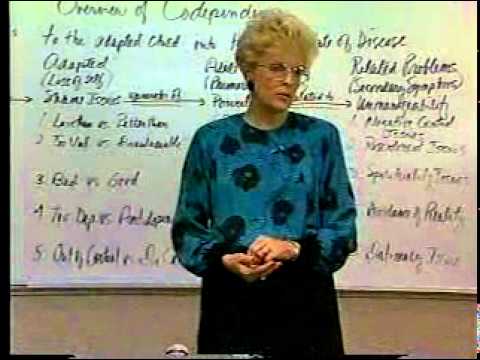 ‹#›
[Speaker Notes: https://www.youtube.com/watch?v=nrLaaar02e4]
FAMILY OF ORIGIN
QUESTIONNAIRE 
If you notice early childhood trauma, have client fill out form for next session.
Download at www.torahpsychology.org/marriageresources6
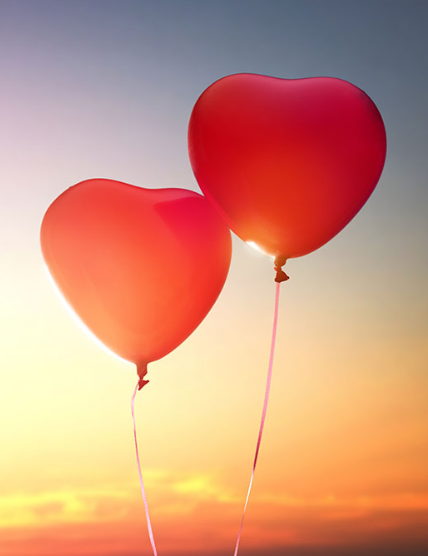 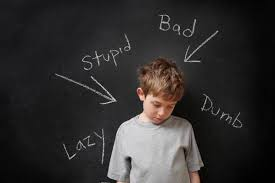 ‹#›
PURSUE/WITHDRAW
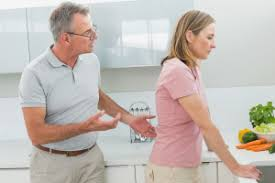 ‹#›
PURSUE/WITHDRAW LOOP
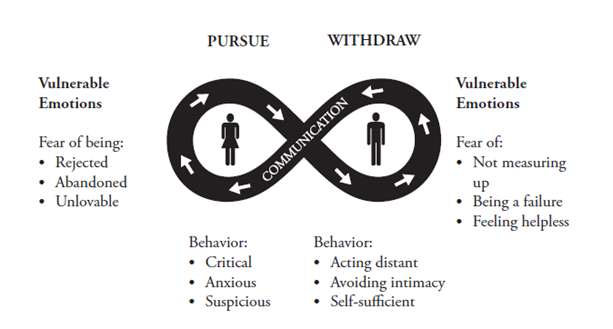 ‹#›
[Speaker Notes: https://www.youtube.com/watch?v=iTrK06Z_JxE   521
https://www.youtube.com/watch?v=iTrK06Z_JxE]
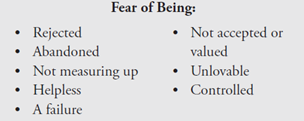 FEARS
‹#›
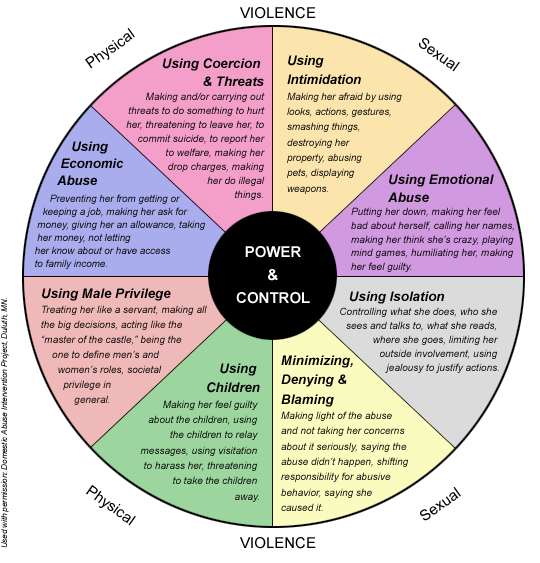 DOMESTIC 
VIOLENCE
‹#›
HOMEWORK
HOMEWORK
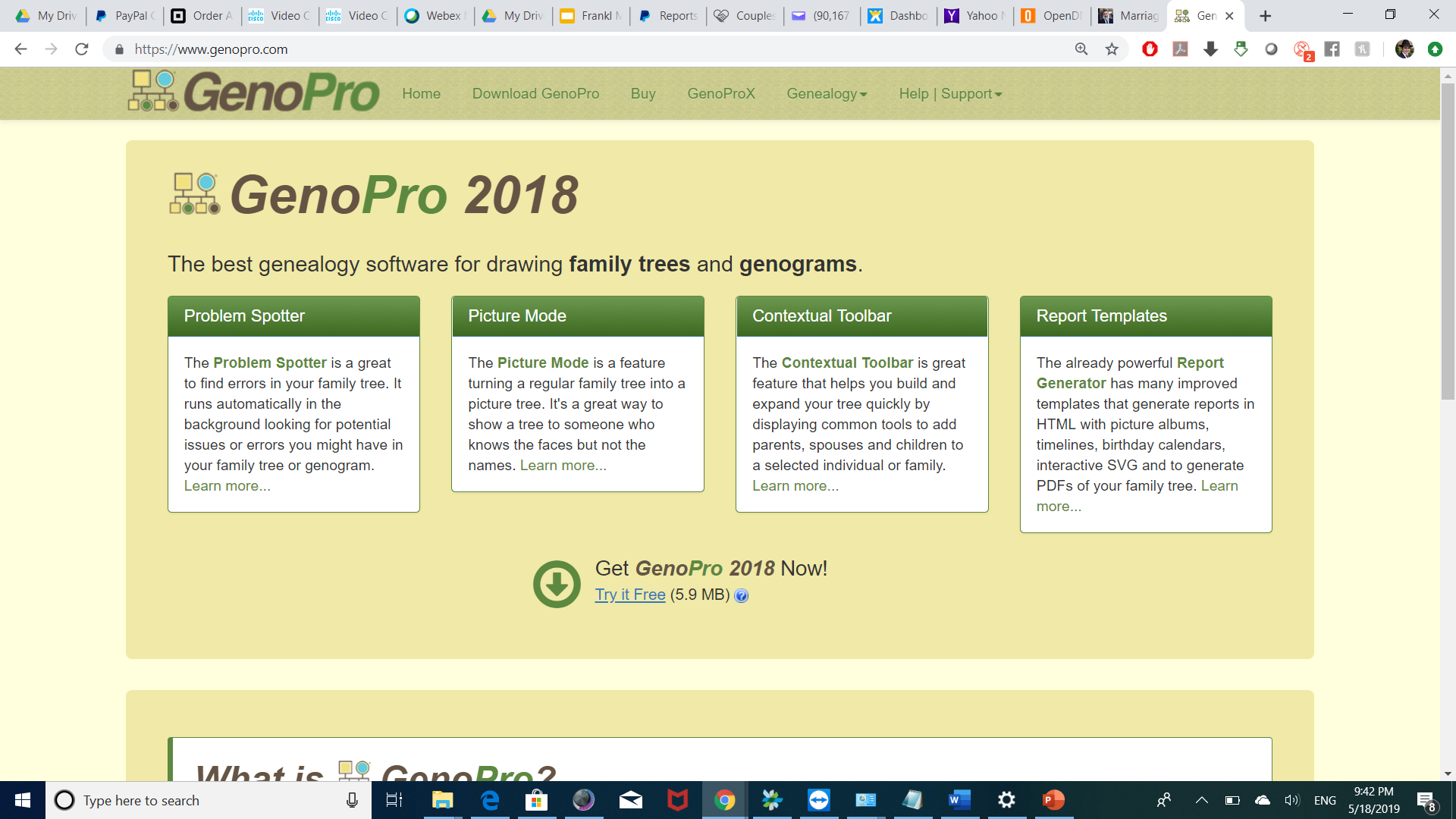 ‹#›